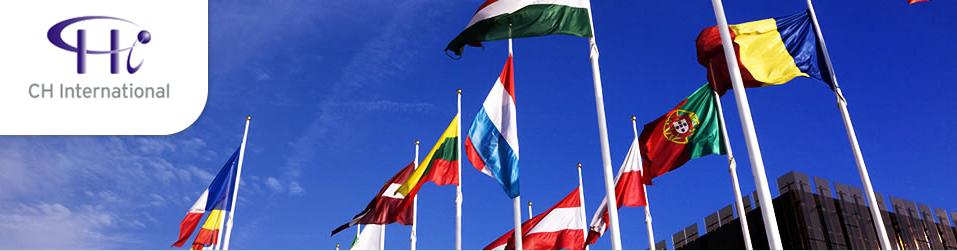 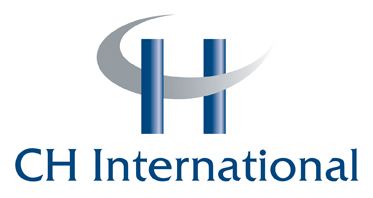 Board UpdateMartin Karlsson
Stockholm
2017/2018
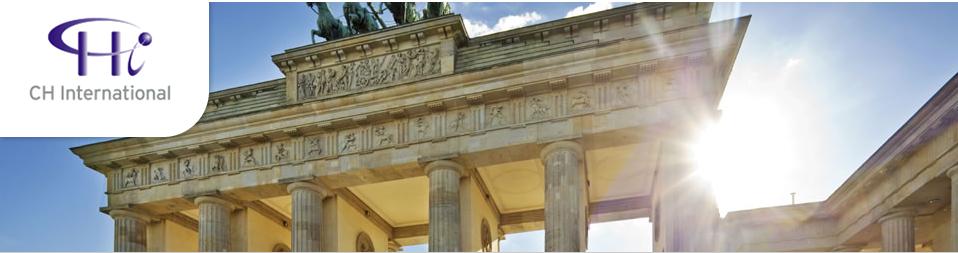 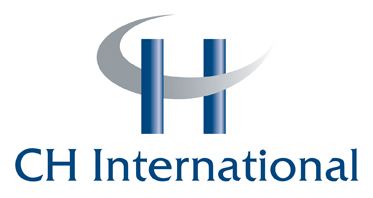 New members
Bulgaria 
Tatyana Nanovska 
Clarkson Hyde Bulgaria




Bangladesh 
Mohammad Abu Kawsar 
T. Hussain & Co. Chartered Accountants
Malta 
Joe Cordina 
Joe Cordina & Associate




Pakistan 
Saud Ansari 
Clarkson Hyde Saud Ansari
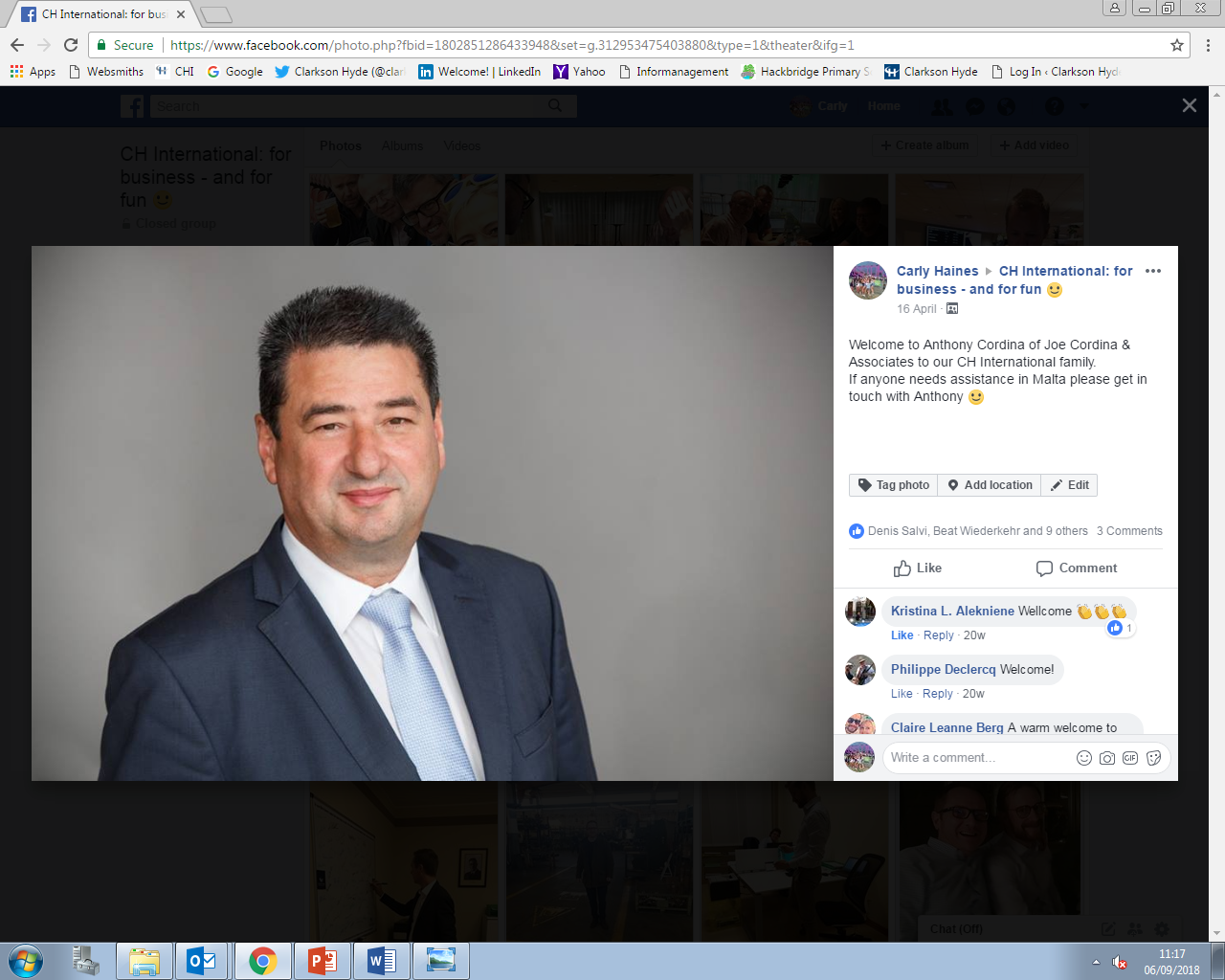 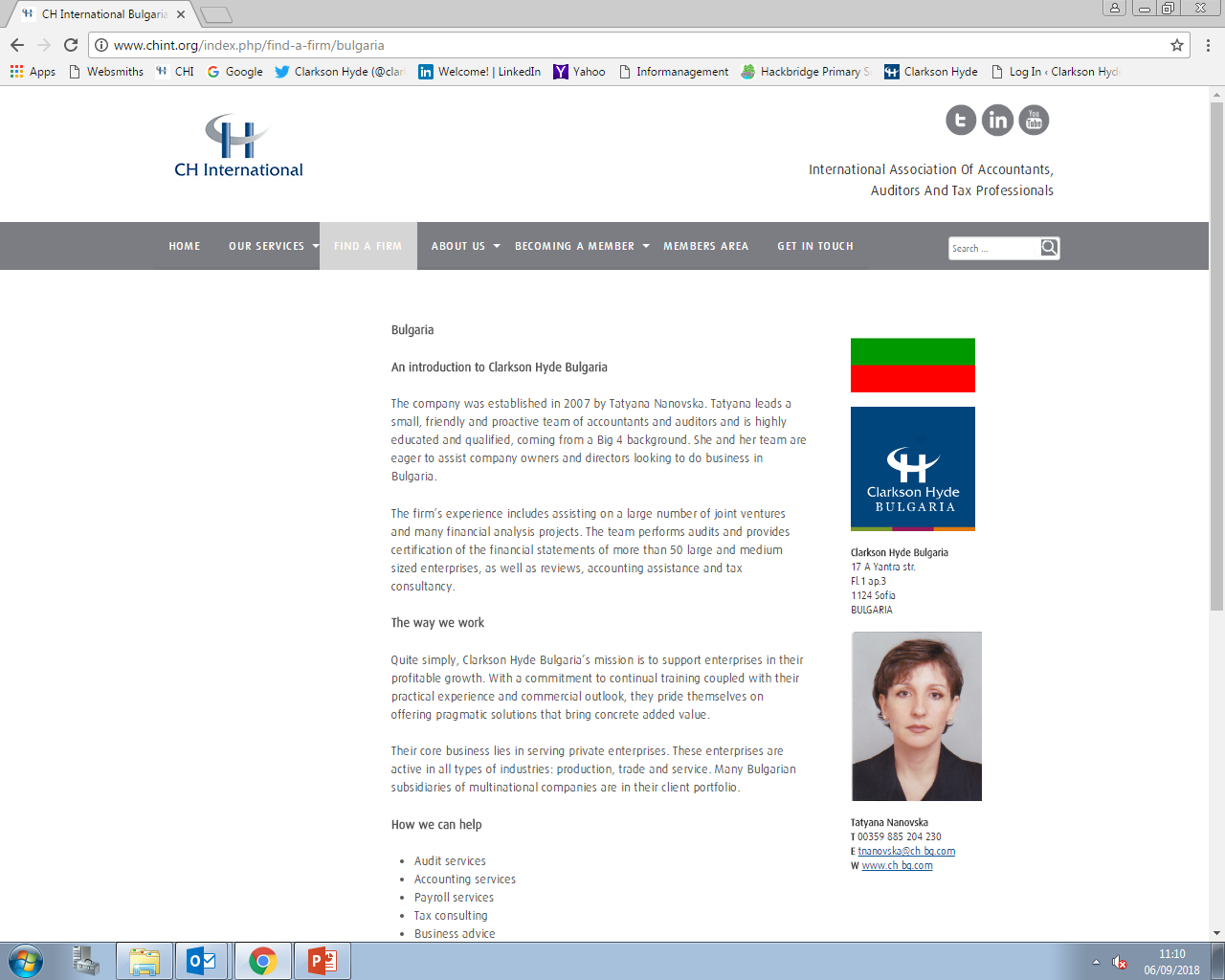 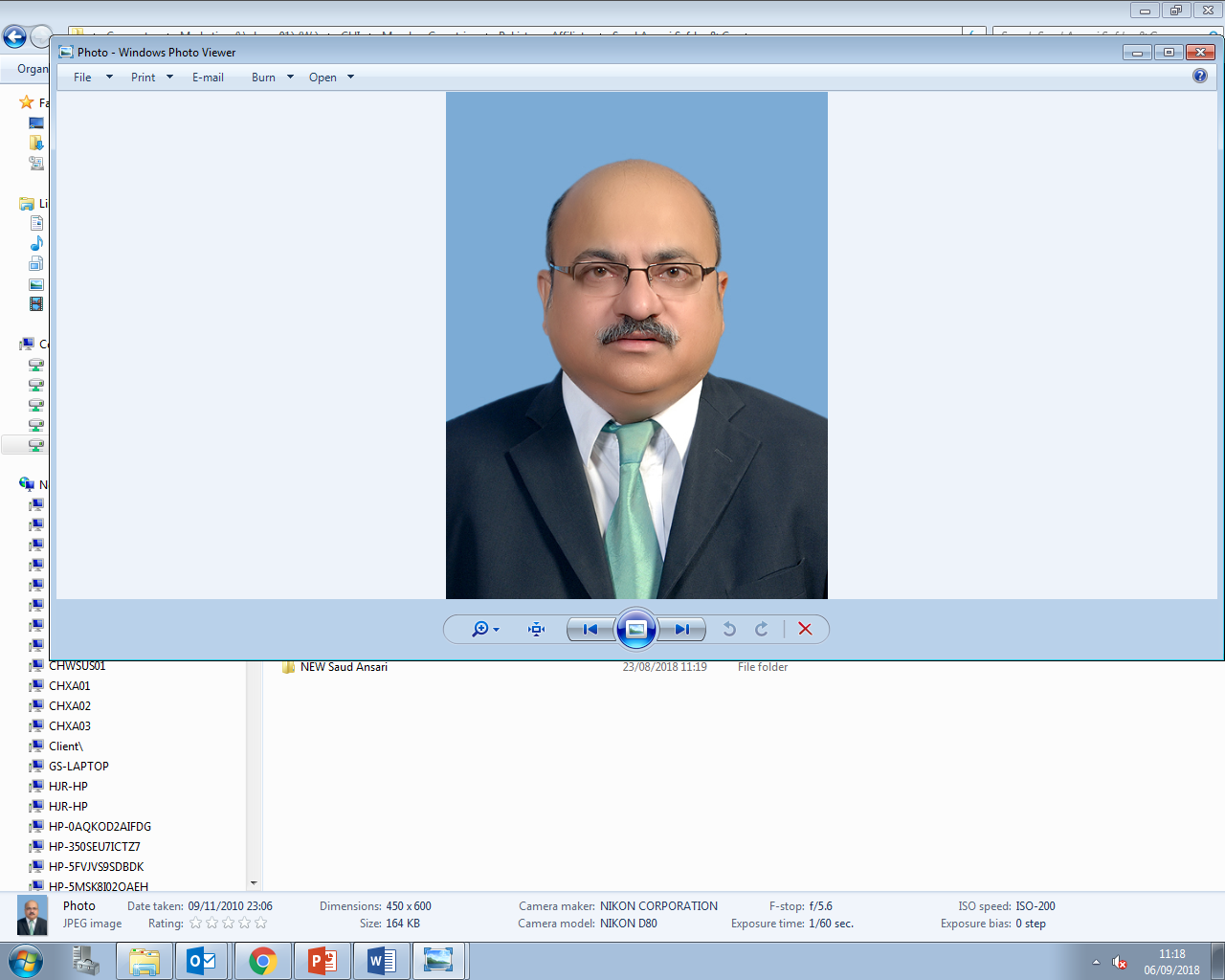 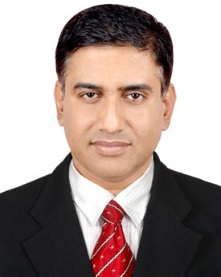 [Speaker Notes: Since the last conference we have gained four new members. 
Bulgaria, represented by Tatyana Nanovska has come on board and rebranded to Clarkson Hyde Bulgaria

Then we have Malta, Joe Cordina & Associates recommended to us by our previous member Charles Scerri. Joe Cordina is the main point of contact and we have his son Anthony Cordina who is representing them. 

Our newest member is in Bangladesh, they was unable to attend the conference as their membership has very recently been approved. Pallav is making arrangements to go and visit their offices.  

Last but by no means least we are so pleased to announce that our previous member Saud Ansari has made the decision to come back to the CH International ‘family’. Saud has re-joined as Clarkson Hyde Saud Ansari and is happy to be back as a valued member of our network. 
 
Saud unfortunately cannot attend this year’s conference in Stockholm but we hope to see him at our future conferences]
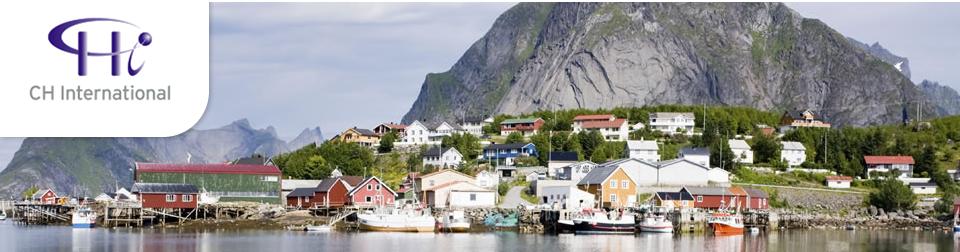 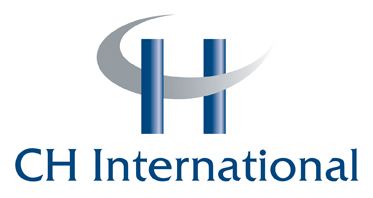 Successful Tender
CH International secures tender deal, coordinated by Alberto C. Magri in Italy
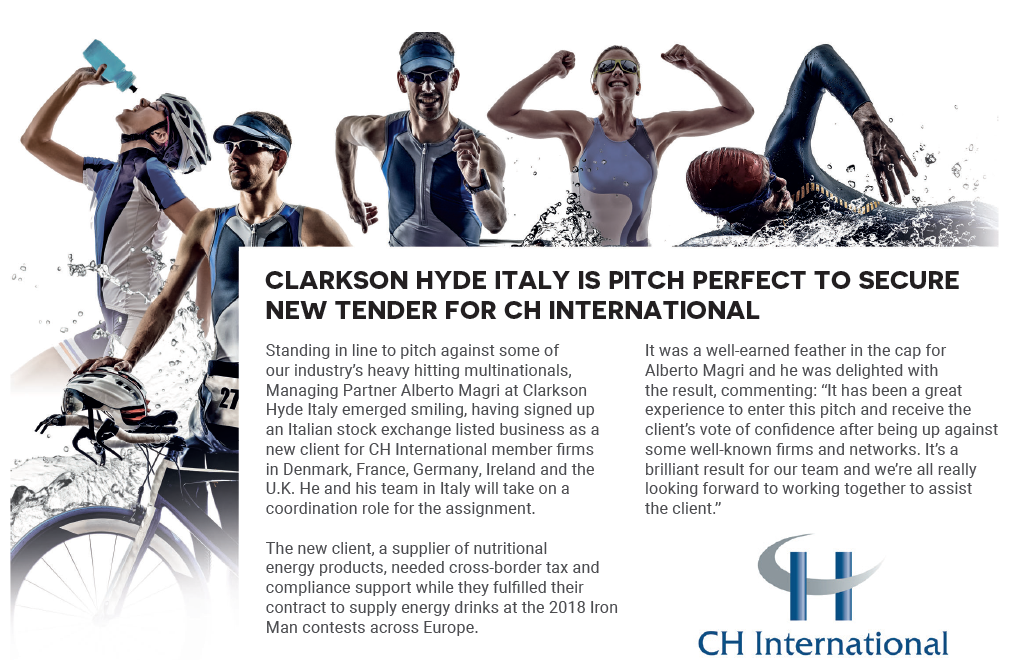 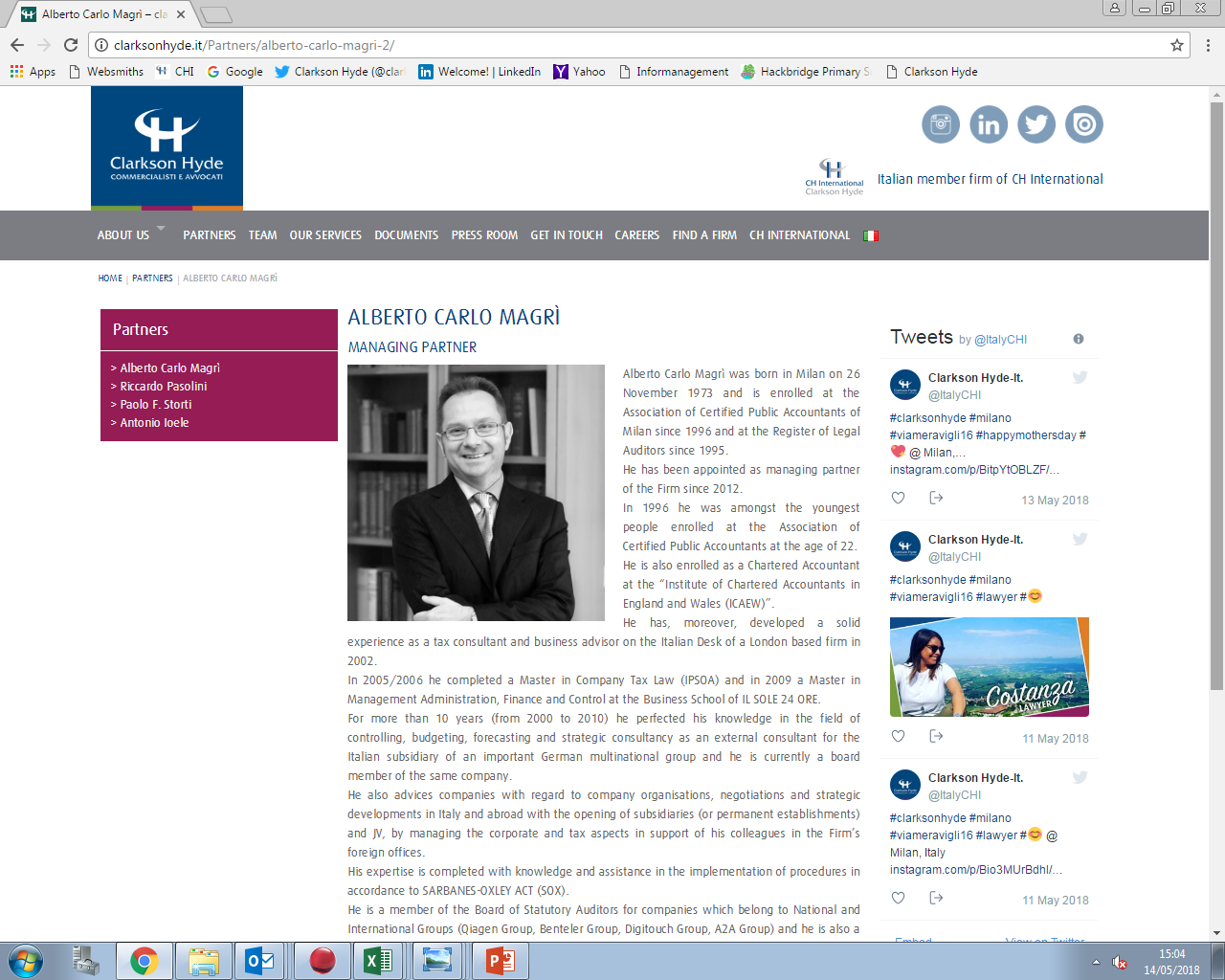 [Speaker Notes: CH International competed in a tender, coordinated by Alberto for a listed Italian company to support it selling its products at various European Ironman contests. Our members involved were Germany, UK, Ireland, Denmark and France. 
There is an opportunity to work with the client in Sweden, Spain and Luxembourg too, we won in a beauty contest between KPMG, Deloitte and RMS International!!!!
Thank you to Alberto for coordinating this and securing the deal and thank you to all other member countries involved.]
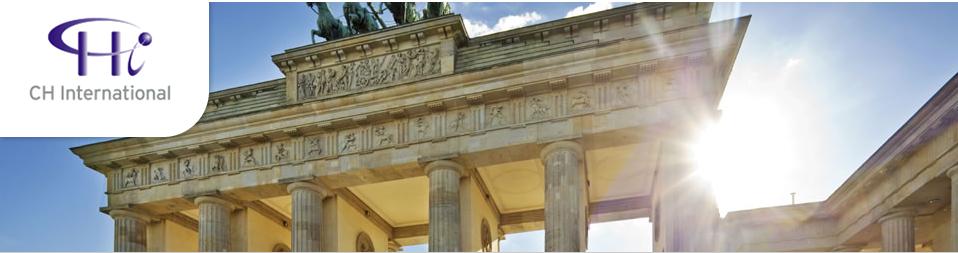 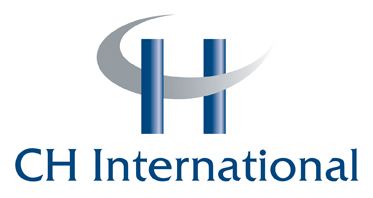 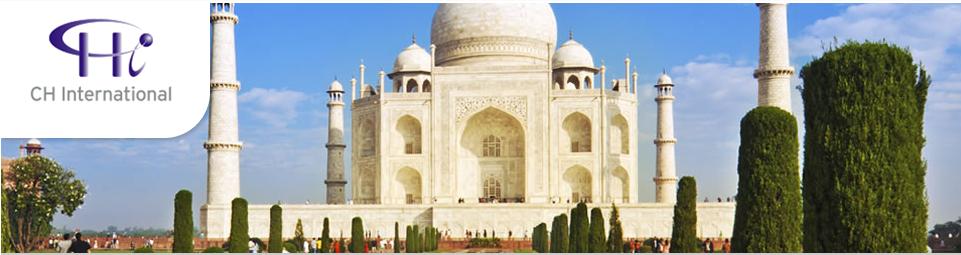 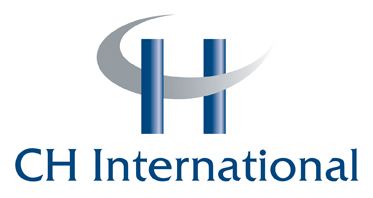 Branding Developments
Italy
Bulgaria
Spain
Pakistan
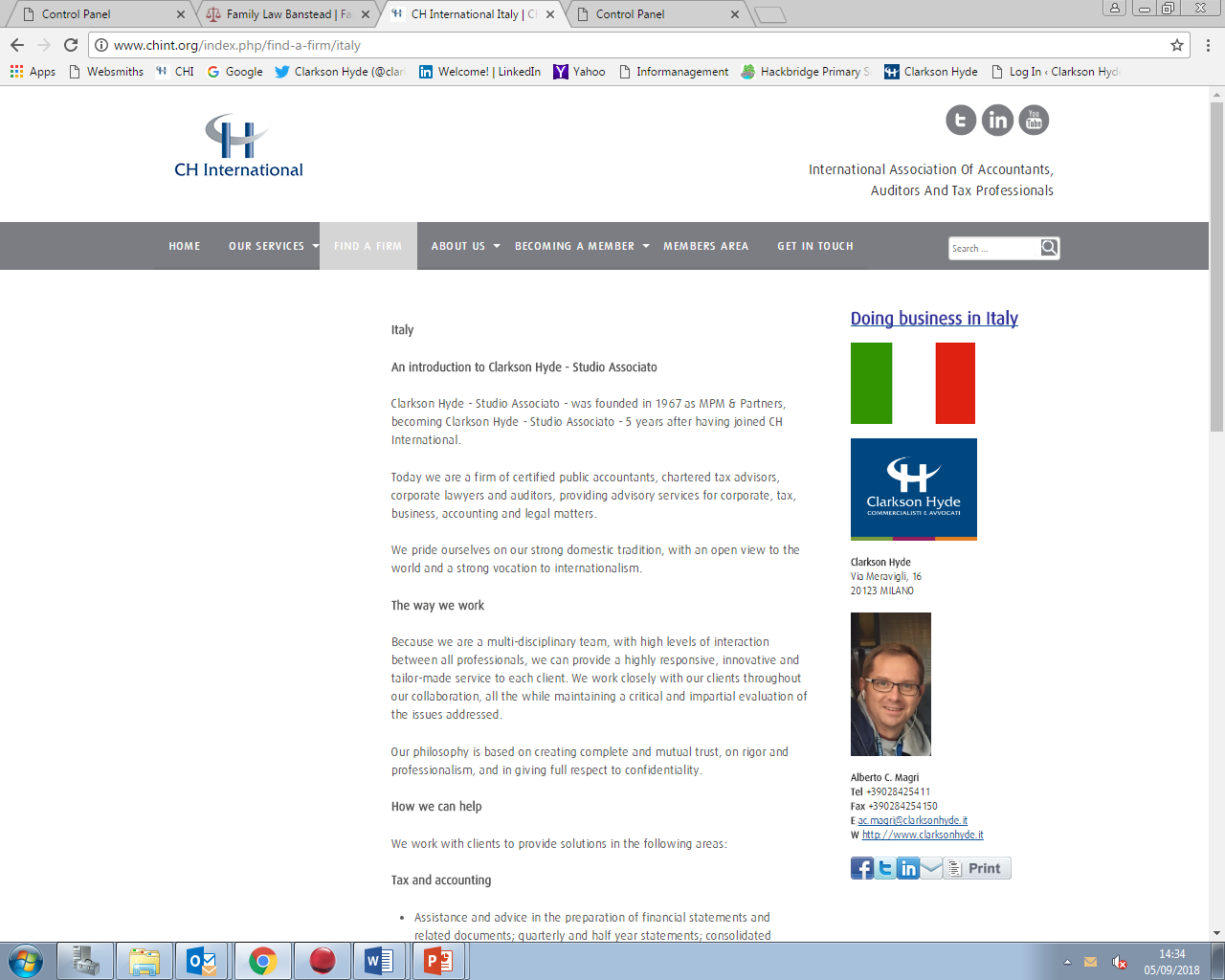 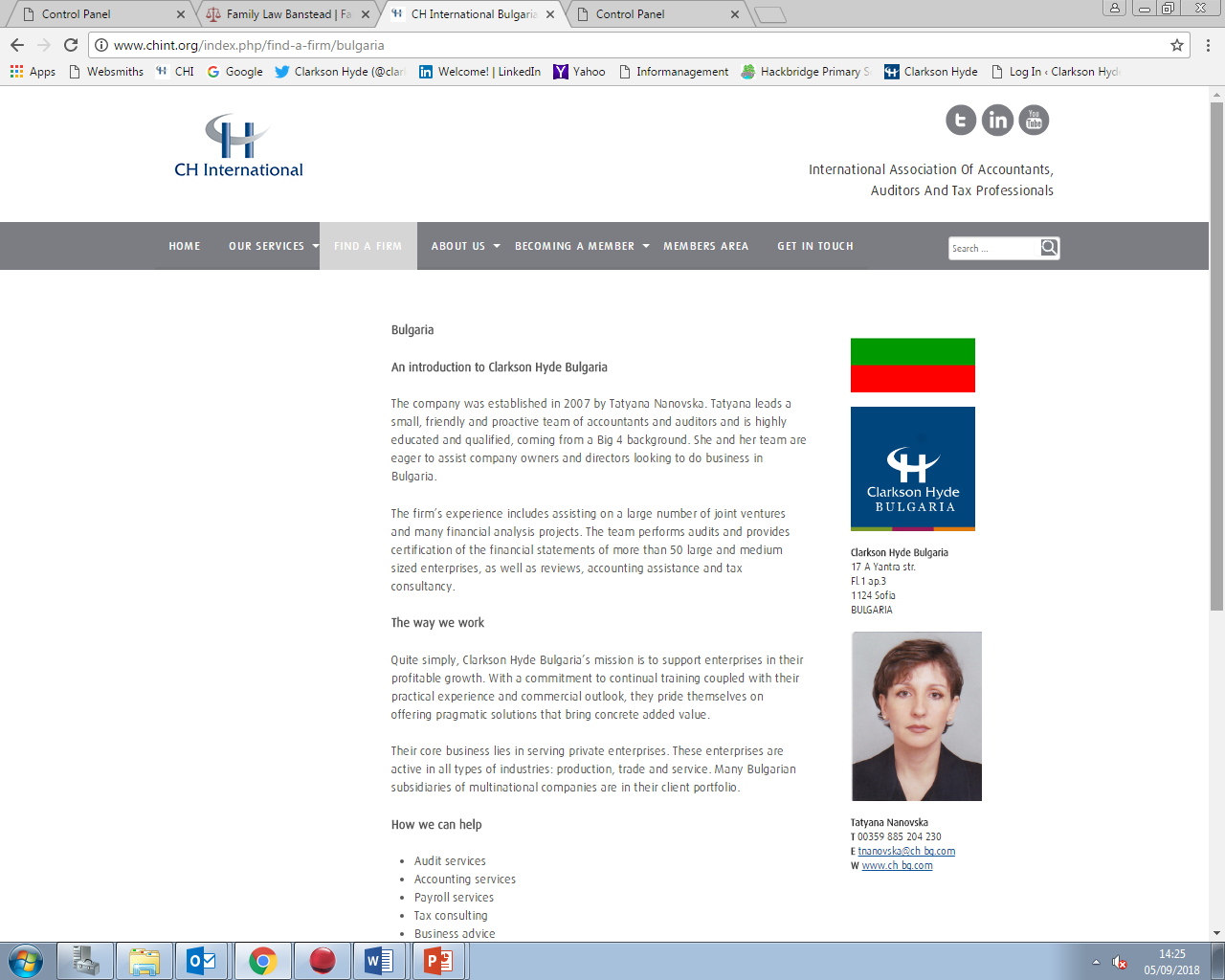 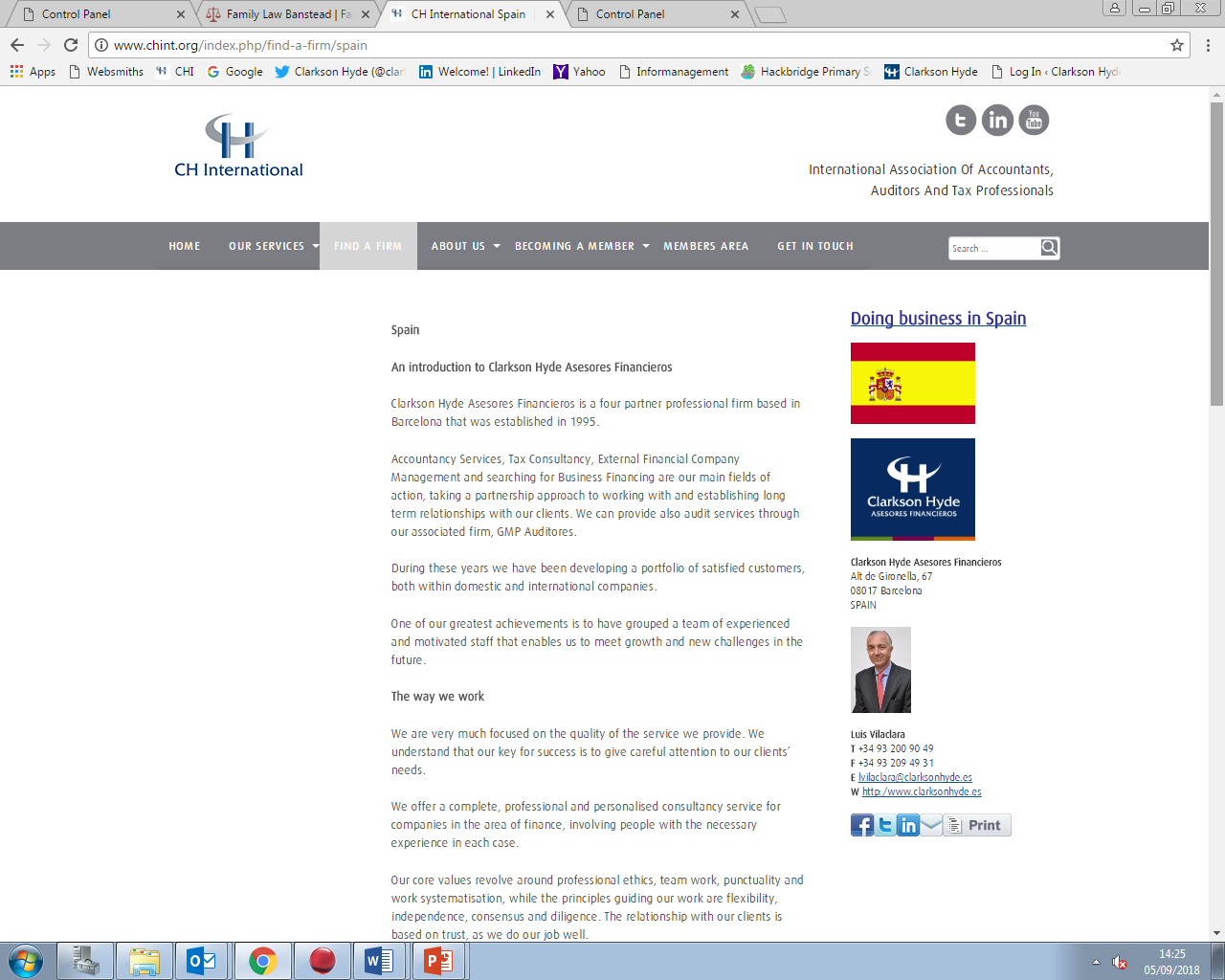 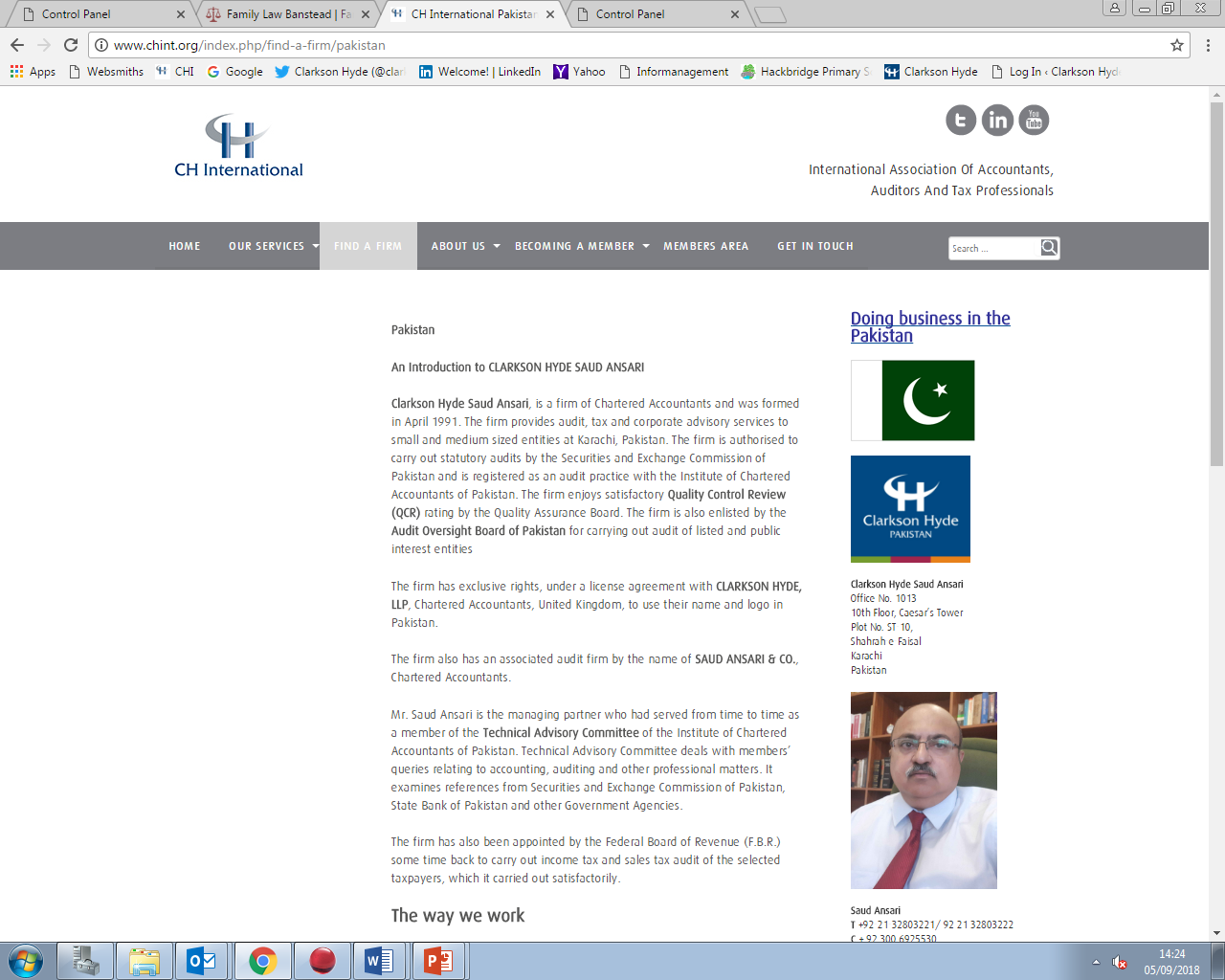 [Speaker Notes: Big developments on the branding front. Our Italian members a while ago changed their firm’s brand to Clarkson Hyde Italy, it represent the link with Clarkson Hyde, the founding member of CH International. Over the last year, we now have four more members taking on the Clarkson Hyde brand – CH International Spain, Bulgaria & Pakistan]
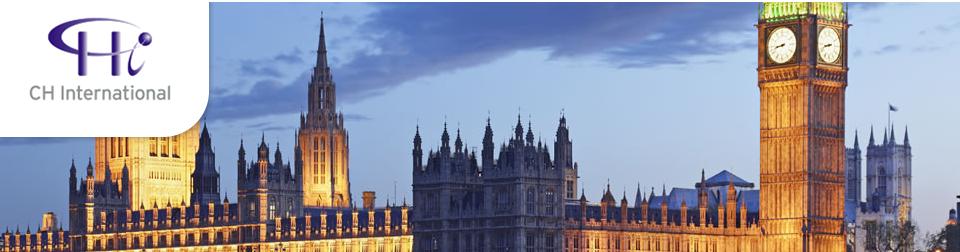 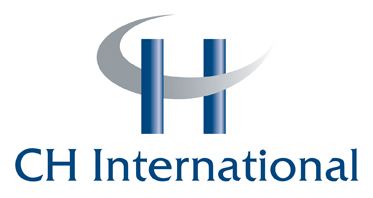 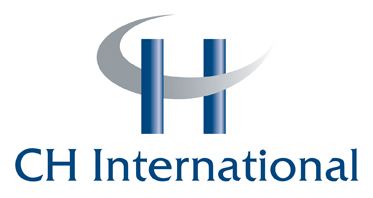 Cooperation partners
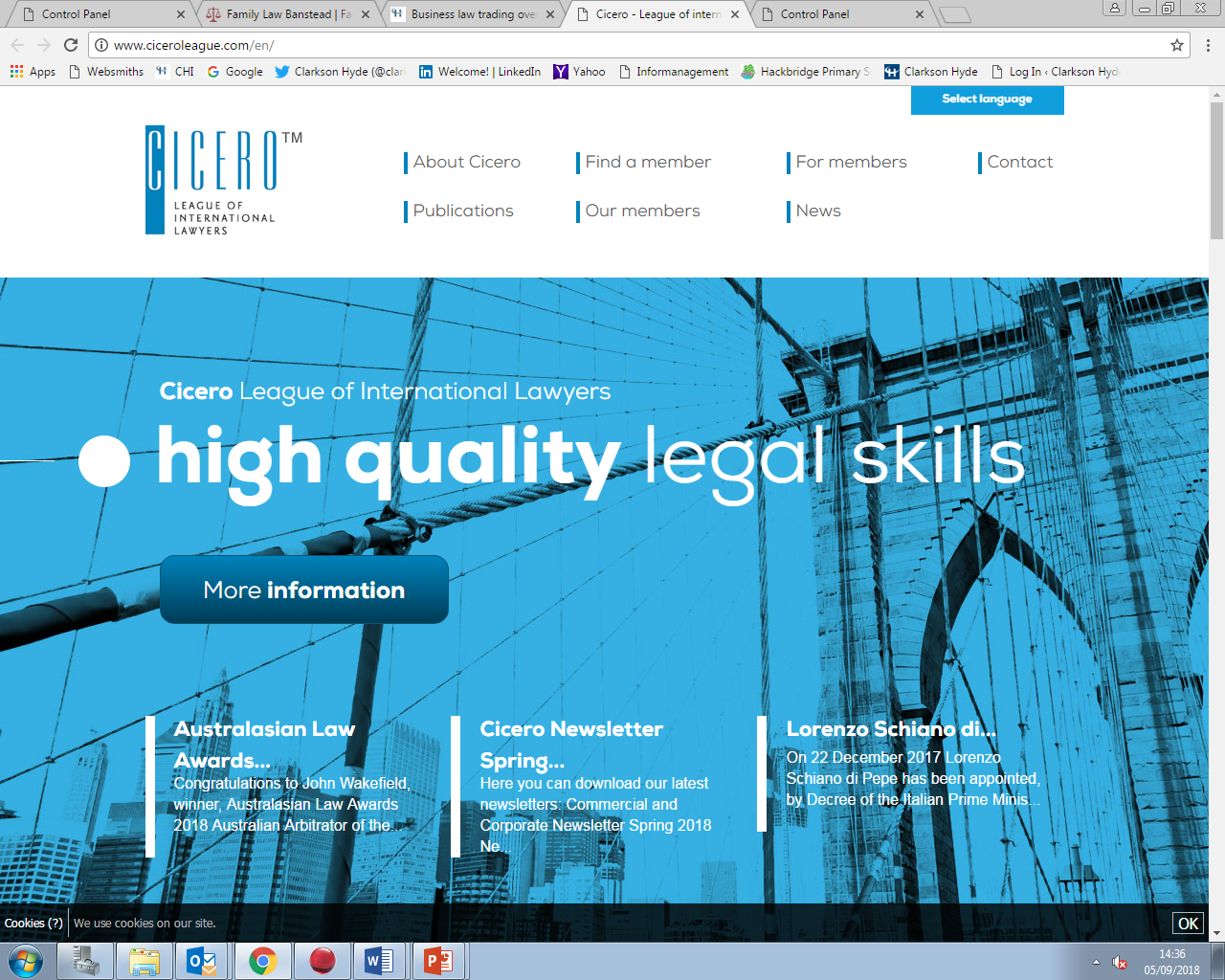 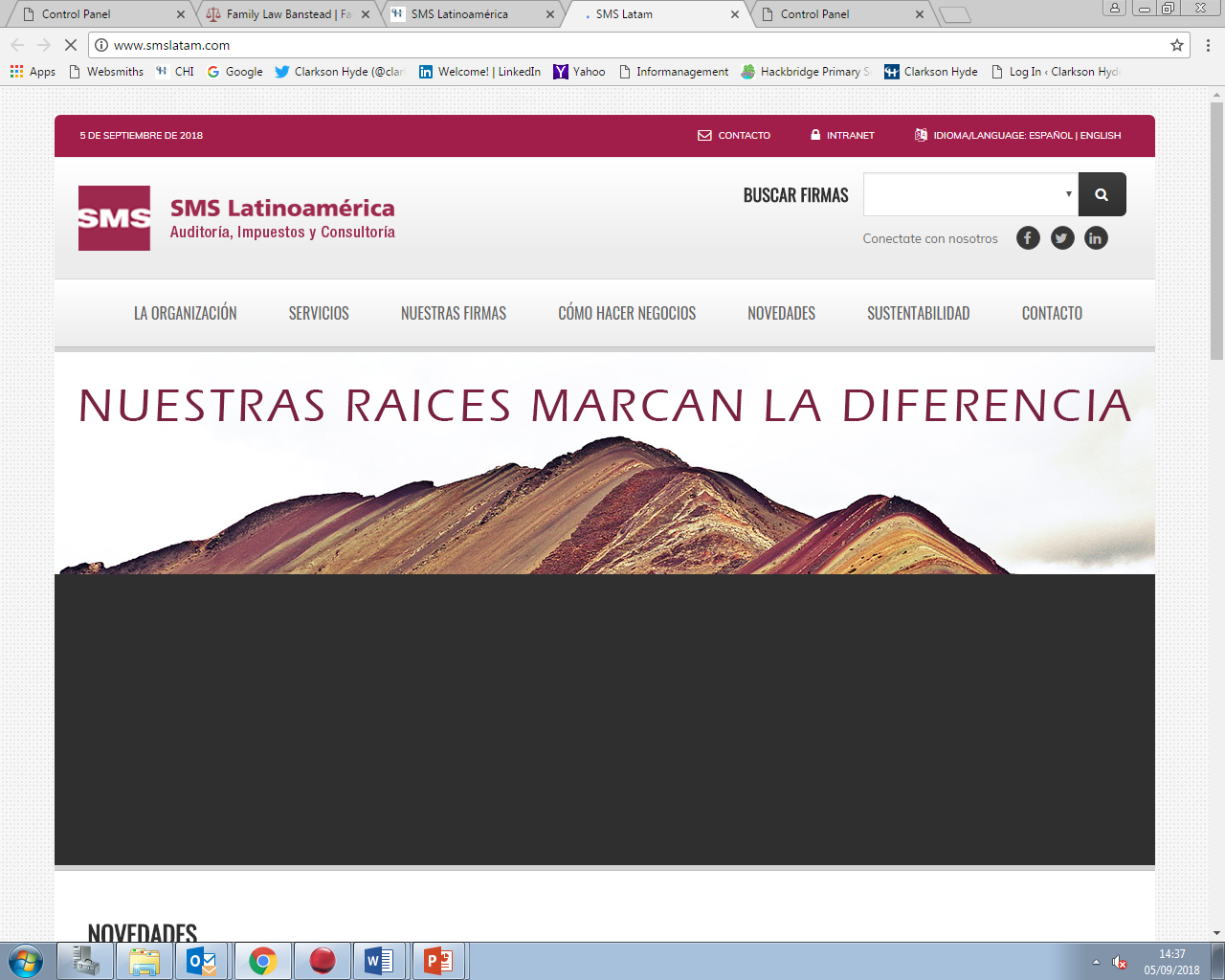 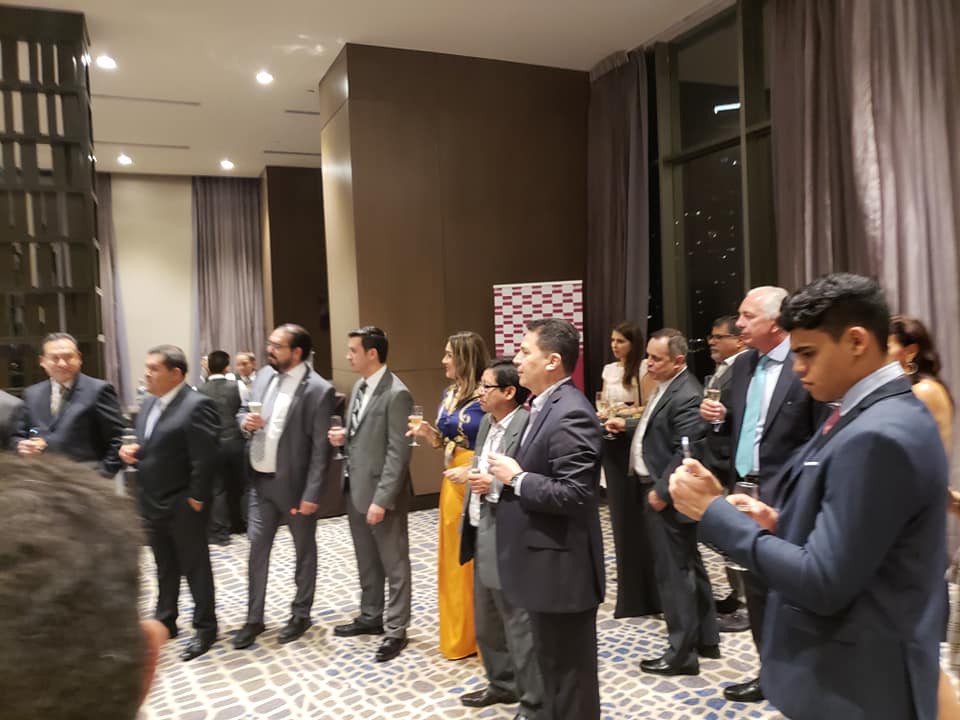 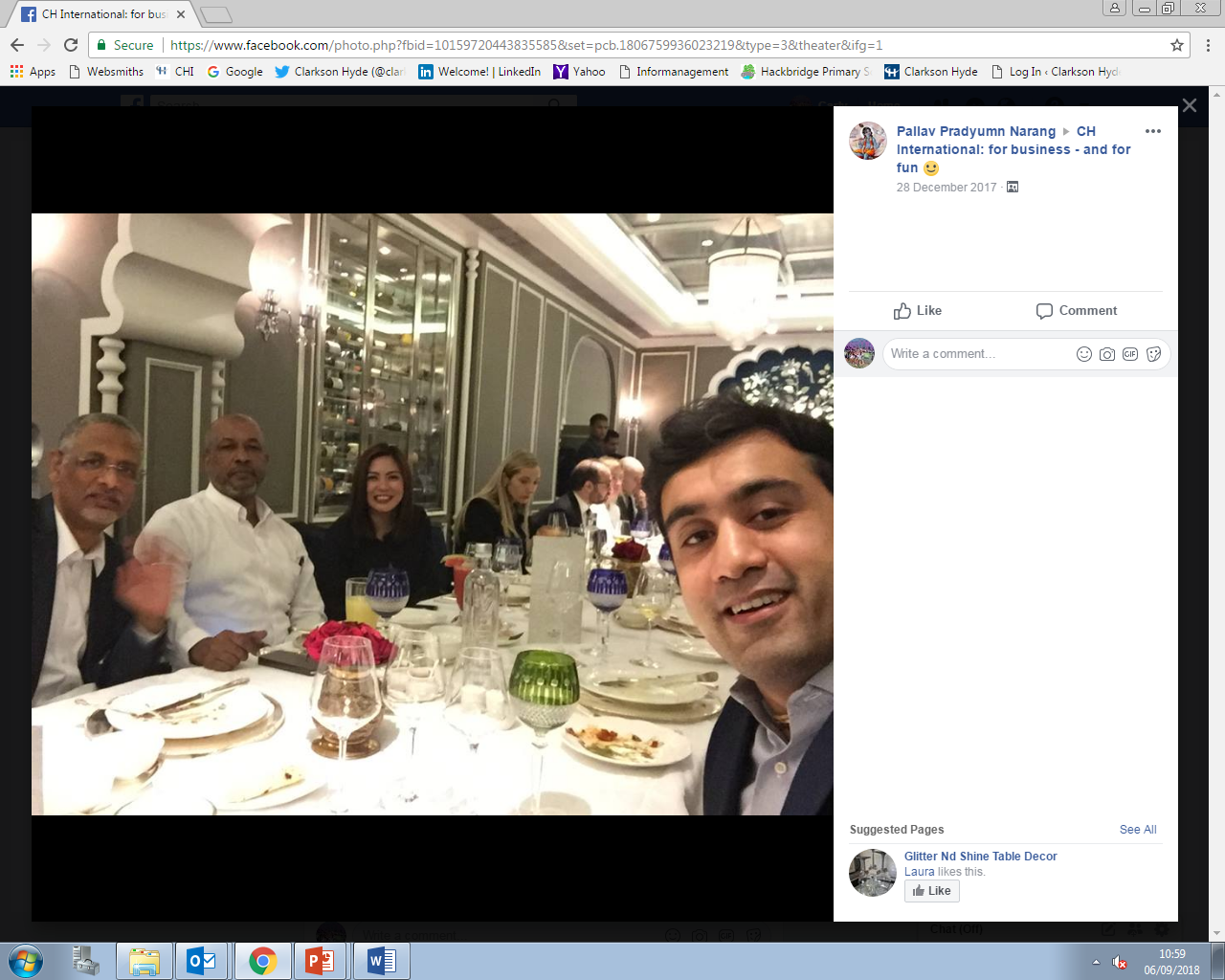 [Speaker Notes: We continue to attend each others meetings, last year with Cicero in New Dehli & Paris, with Peter Lin and Michael joining us in Dubai last year. We had a joint regional conference with CHI Norway and Hulaas for the Moonlight ski trip in Oslo

Claire, Carly and Graham met Pablo and Andrea earlier in this year for lunch in London.
Luis joined the SMS team in Panama last week and we’re delighted to welcome Pablo and Andrea from SMS who you have recently heard from.]
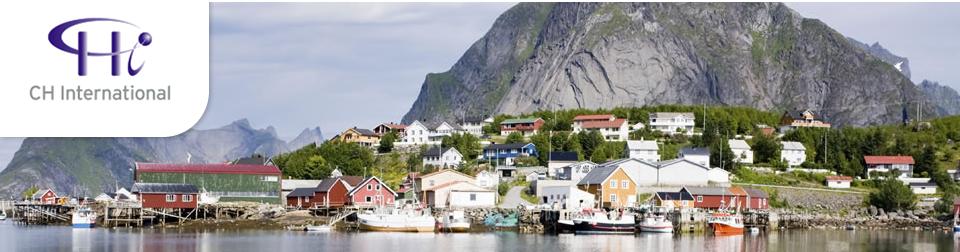 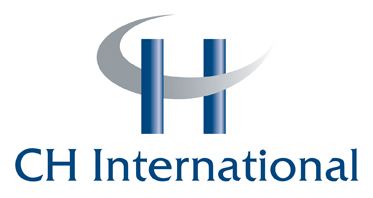 Referrals
There have been 41 referrals and advice requests in the year to date, between CH International and also with our cooperation partners. 

2015 - 29 referrals/advice requests
2016 - 23 referrals/advice requests
2017 - 32 referrals/advice requests	
2018 - 41 referrals/advice requests
[Speaker Notes: There have been 41 referrals and advice requests in the year to date, between CH International and also with Cicero and
SMS

Thank you for all your commitment over the year!]
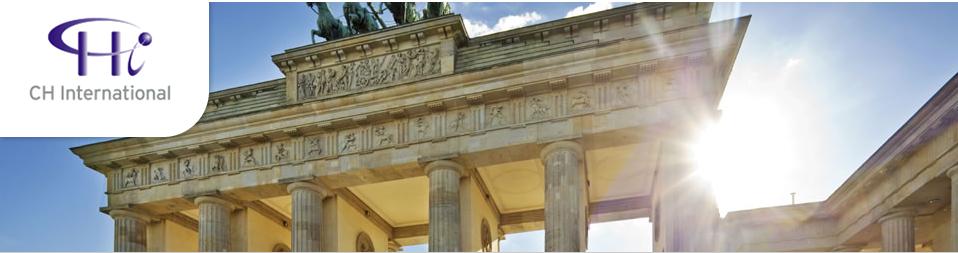 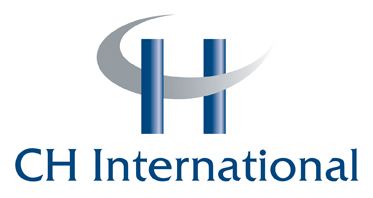 Initiatives Update
One to One Business Support Clinic 

Staff Exchange Programme

Technical Group

Business valuation group
[Speaker Notes: One-to-one business clinic has also been a great initiative for sharing ideas and best practice, countries involved so far have been, Robert from Norway visiting Sveinbjorn in Iceland, me visiting UK, Luis and Isabel from Spain went to Italy. We are also planning for Pallav to visit Israel within the next couple of months. (You may want to go on and talk about how it was helpful for you)

I will hand you over now to Alberto and Graham who will talk about their staff exchange experience 

(When Alberto & Graham have finished, please get the slides ready for Charles (presentation no. 10, who will report on the Technical group)

After Charles please get the presentation ready for presentation no. 11 for Frederick]